Ｌｉｋｏのホームページレッスン
ブログの書き方　VOL.1
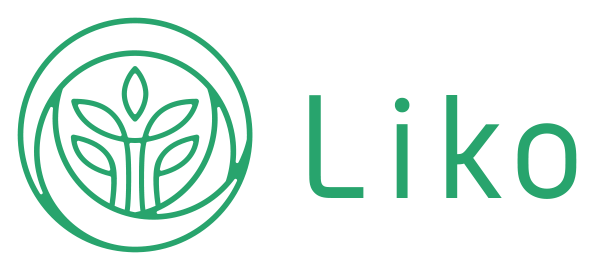 Blogの書き方
ブログの目的は？



　エモーショナルライティング　→ブログアフェリエイト
　ロジカルライティング　→サイトアフェリエイト
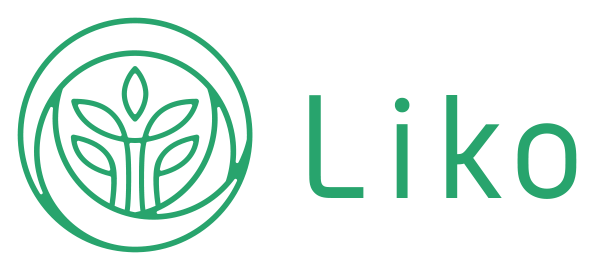 書き方のコツ
ターゲットを決める
誰でも分かる文章
リード文が重要
小説のように書かない
最後にまとめを書く
デメリット・マイナス点を書く
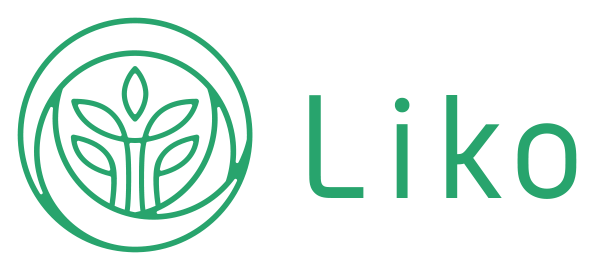 ターゲットを決める
ブログは誰に向けて書くのか主婦向け？　生徒さん向け？　新しい集客？ターゲット層を決めておく！！
ターゲット層がどんな問題を抱えているのか。
　Yahoo！知恵袋で調べてみる
ターゲット層の問題解決するようなブログを書く
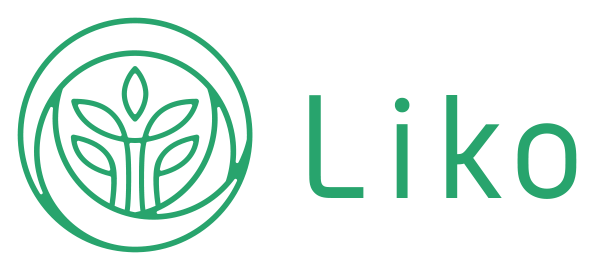 誰でも分かる文章
専門用語を使わない！
カタカナの専門用語は分かりづらい
　→分からない言葉を調べるのに違うページに行ってしまう。面倒。
読みたくなくなる
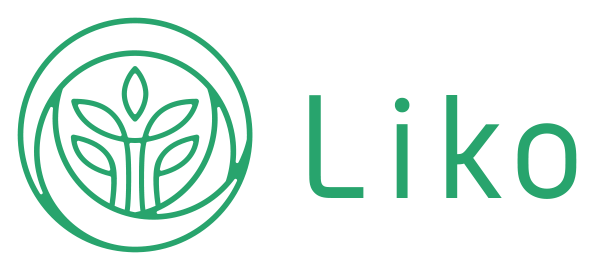 リード文が重要
ＳＥＯ意識→滞在率リード文がつまらないとページを離れてしまう興味がないと先に読み進めない
離脱率いろいろなページを見てから離れてしまう。どこのページで離脱したのかを示した割合です。
直帰率←ユーザーの満足度を測る指標としてよく扱われるサイト内で1ページしか見ずにそのままサイトから出る、というユーザーの行動の割合
共感　疑問　驚き　を与えられる文章を冒頭に書いて、読者の心をつかむ
小説のように書かない
起承転結で書く必要はない　WEBではうけない
　上位表示されるには滞在率が重要
結論が最下部だと読者は待てずに離れてしまう読者は、何かを知りたいからブログを読む　→なかなか知りたいことが分からない　×
読者（ターゲット）が知りたい事を最初に書くその理由をそのあとに書いていく（理由を知りたくなる→読み進める）
最後にまとめを書く
タイトル　何を書いているか
記事の冒頭
　　どのような問題を投げかけているか
結論
　　本文の中でしっかりと結論を出せているか　　言いたかったことを分かりやすくまとめる→満足感を高める　　もう一度まとめてあげる
デメリットを書く
デメリットを先に書き、そのあとにメリットを書く
　印象がいい　ex.　絵は下手だけど、字はキレイですね
　字はキレイだけど、絵は下手ですね
Wordpress　Gutenbergの使い方
Wordpress　Gutenberg（グーテンベルク）Wordpress　5.0以上　以前は、Classic　Editor　2021年12月31日サポート終了
どうしてもClassic　Editorを使いたい場合は、プラグイン使用